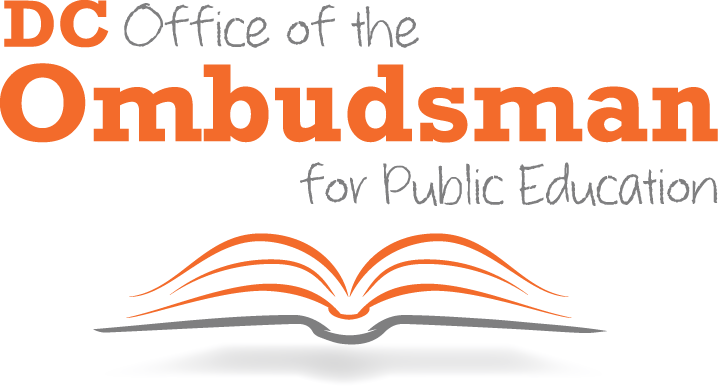 Quarter 2 Report  
November 1, 2018 – January 31, 2019
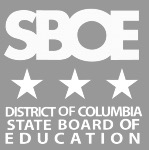 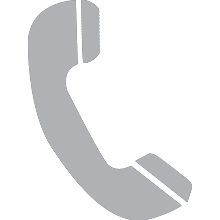 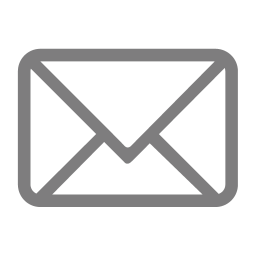 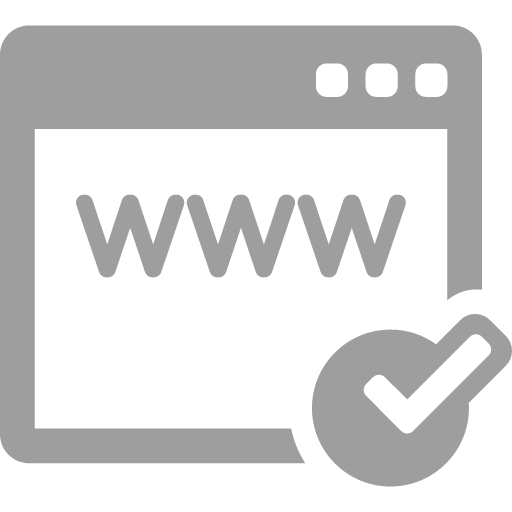 202.741.0886
educationombudsman.dc.gov
ombudsman@dc.gov
1
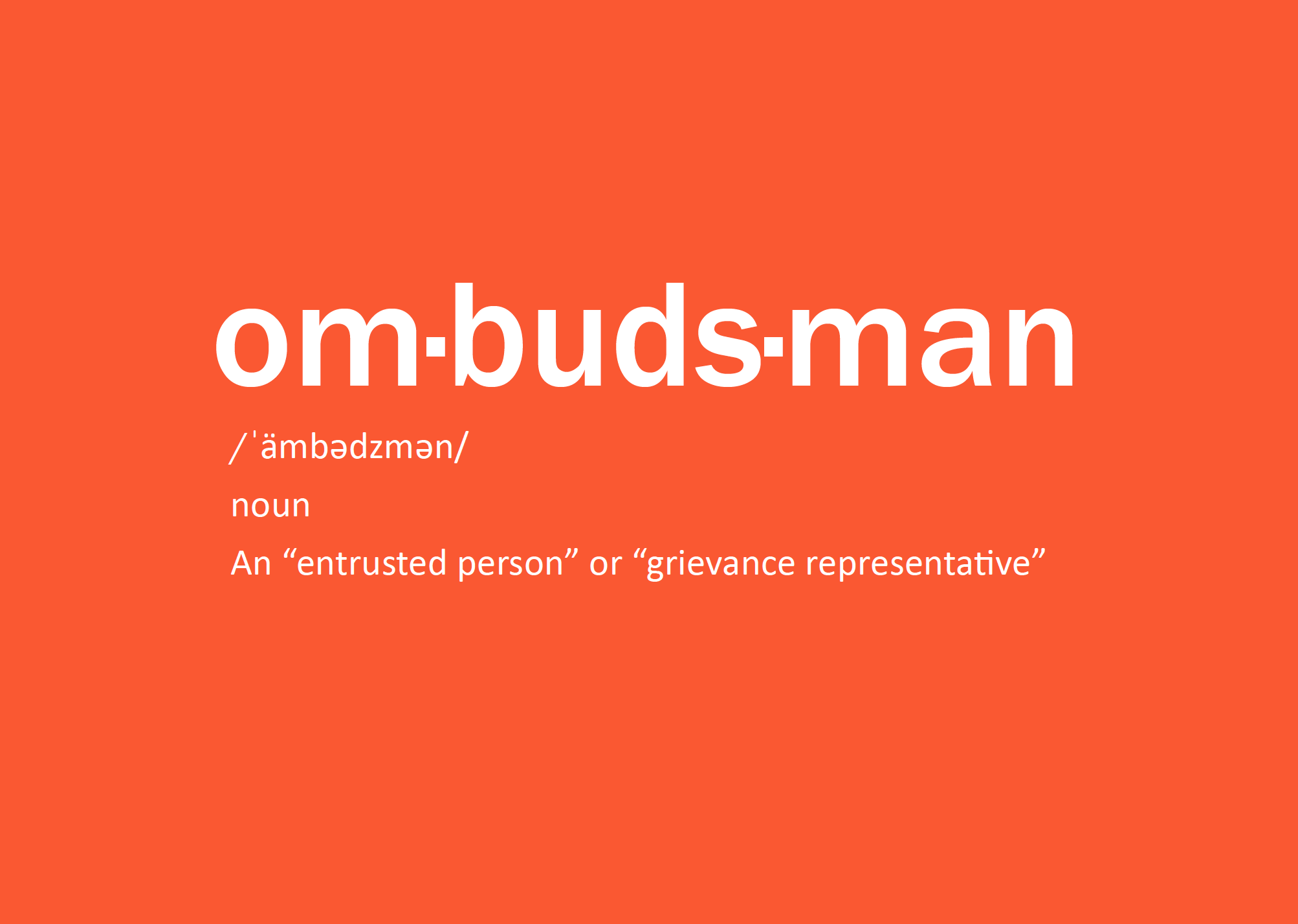 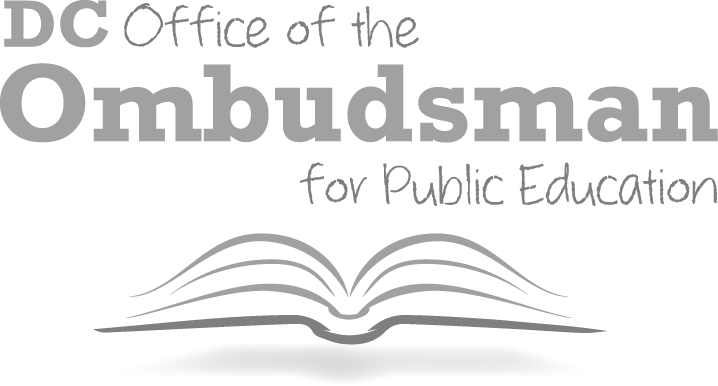 The DC Office of the Ombudsman for Public Education is an impartial, independent, and neutral office that uses mediation and conflict resolution to resolve complaints and concerns for parents and families regarding public education in the District of Columbia. The Office uses an “Activist Ombudsman” approach. We believe it is our responsibility to speak out against the systemic inequities that hurt our city’s children.
2
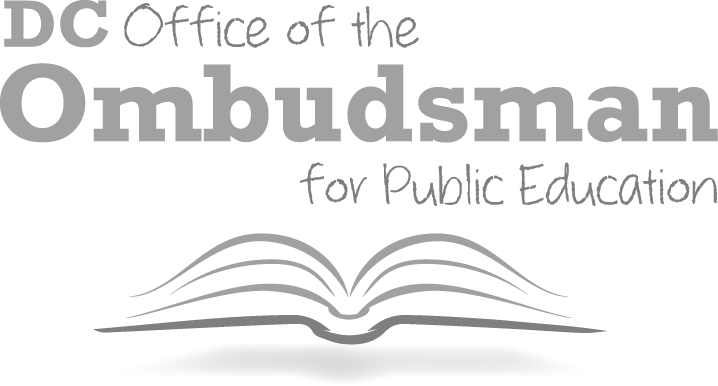 Role of the Education Ombudsman
Respond to complaints and concerns, and serve as an informational resource to families and students.
De-escalate and repair relationships through creative problem-solving and conflict resolution techniques.
Provide technical assistance to community organizations, LEAs, and education stakeholders on public education issues.
Act as an early warning system of new, emerging issues and trends to school leaders, education stakeholders, and elected/appointed officials.
Leverage case trends to contribute to city-wide conversations regarding cross-sector education systems to effect systemic change.
3
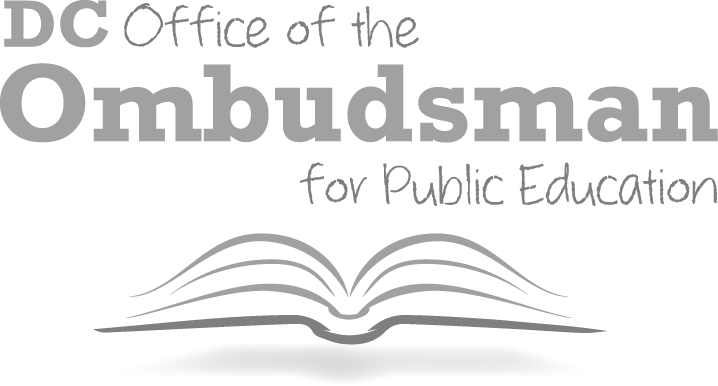 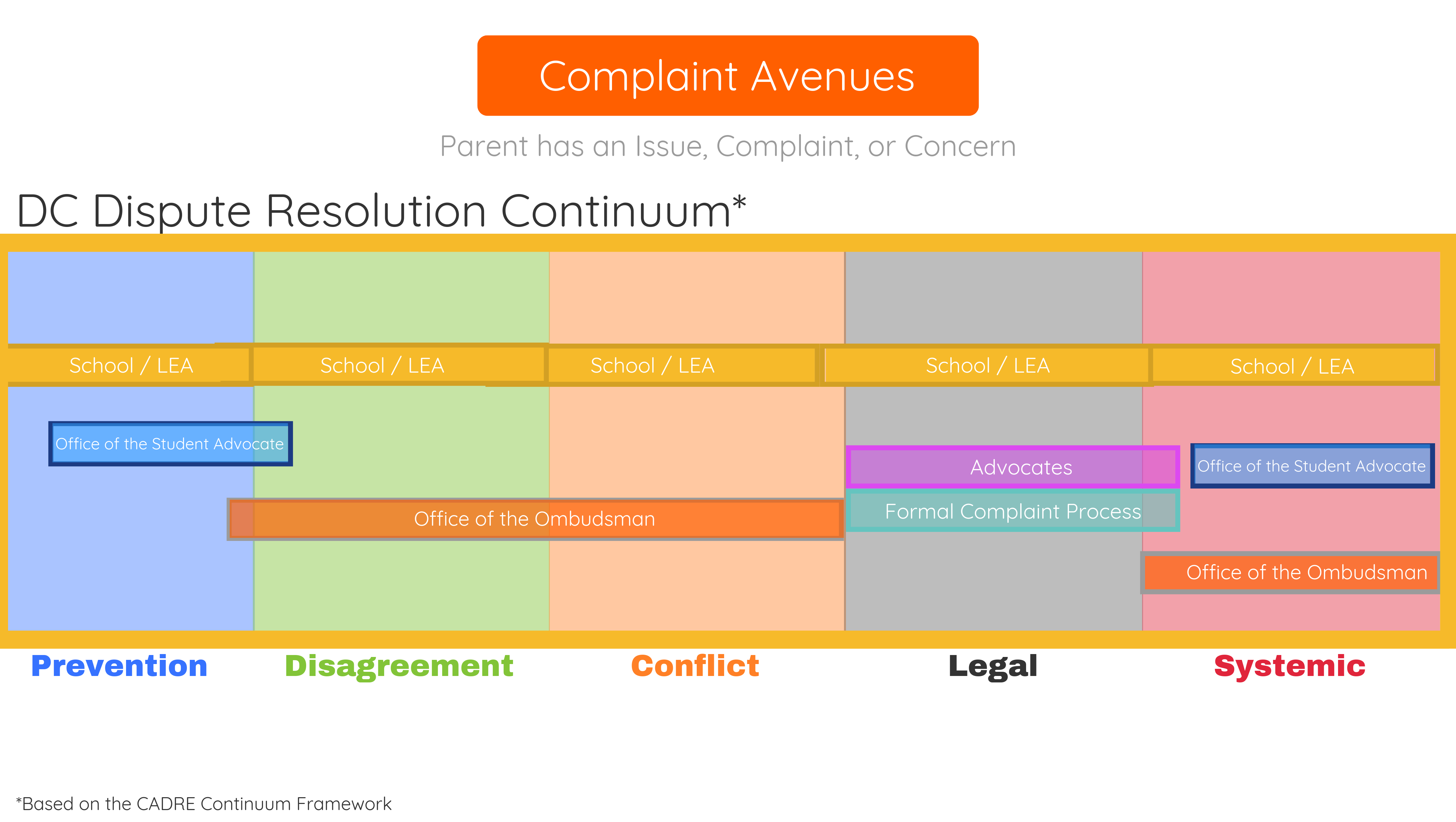 This shows how the Office of the Ombudsman primarily works with disputes during the disagreement and conflict stages of the DC Dispute Resolution Continuum*.  It is in these stages where we complete our one-on-one case management.  We use the data from those cases to form recommendations to create systemic change in hopes of preventing similar disputes in the future.
4
Our Core Values
5
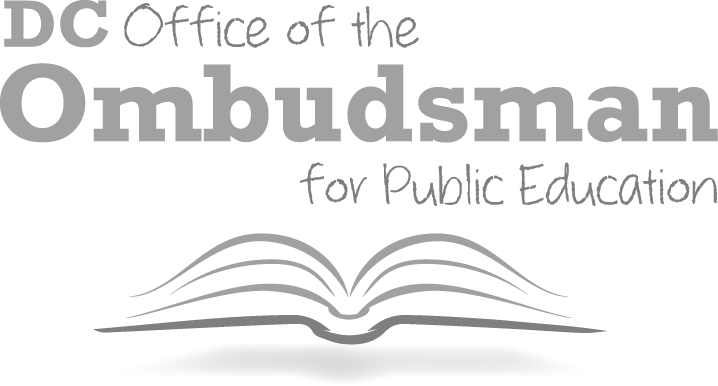 How We Serve: Our Process
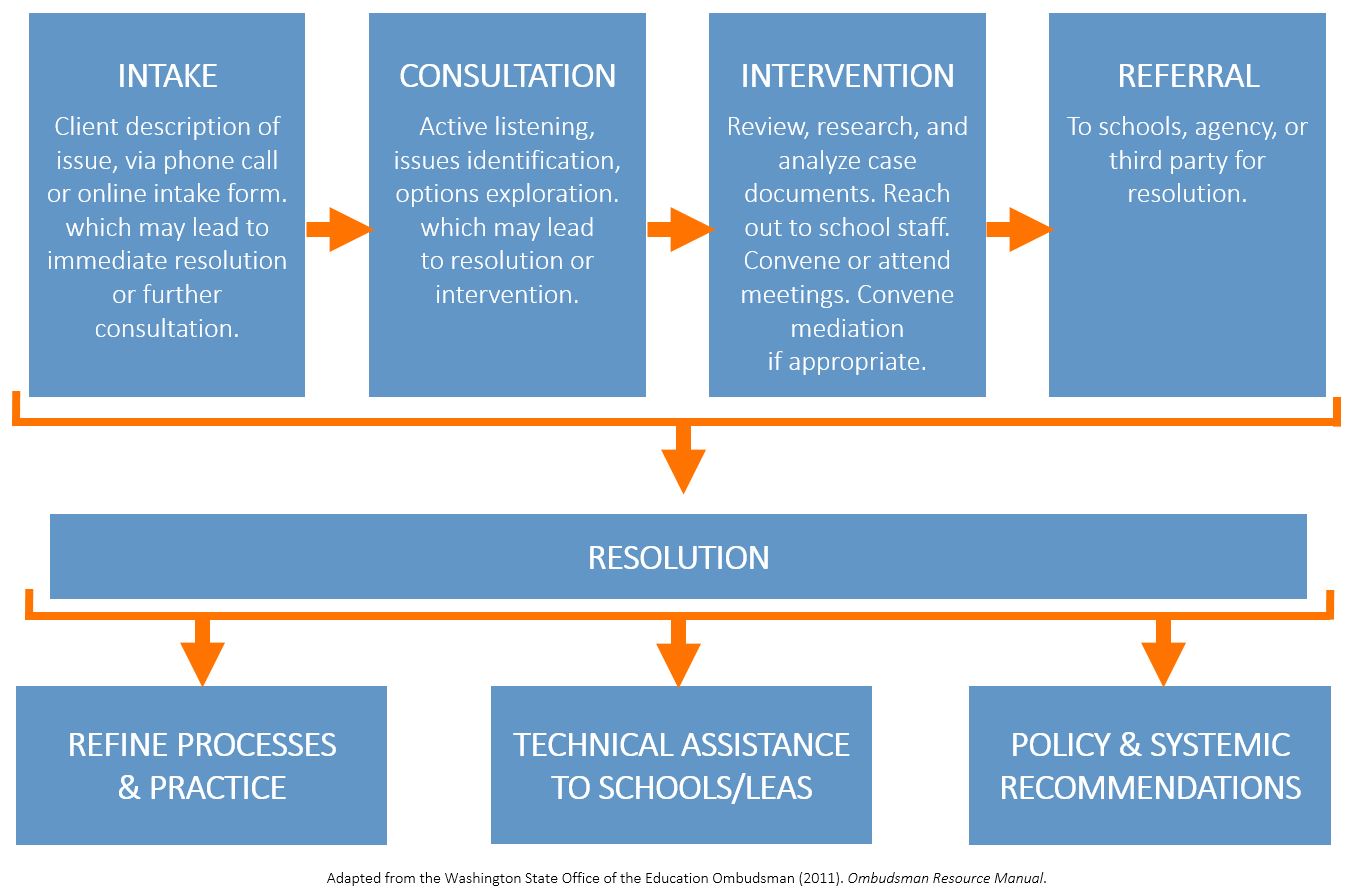 During intake, we ask a series of questions to determine the scope of the callers concerns and to determine if further consultation and actions are required.   

During consultation, we work to understand the caller’s perspective and help identify additional issues and contributing factors. 

During Intervention we work as an impartial third party to help reach a resolution.  

We understand that sometimes there are other partners who can better address the issues- in those cases we make a referral. 

Our process is designed to allow for a resolution at any point. We use the data we collect from cases to:
Refine our processes and practice
Develop and provide technical assistance to schools and local education agencies; and
Create policy and systemic recommendations.
6
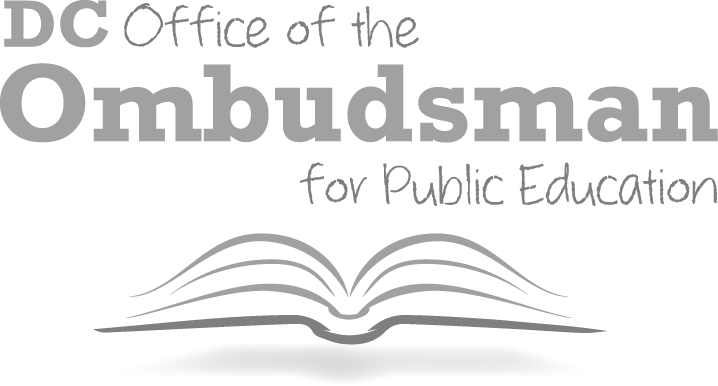 Ways We Serve: 
Examples of Our Practice and Our Support 
for Families
7
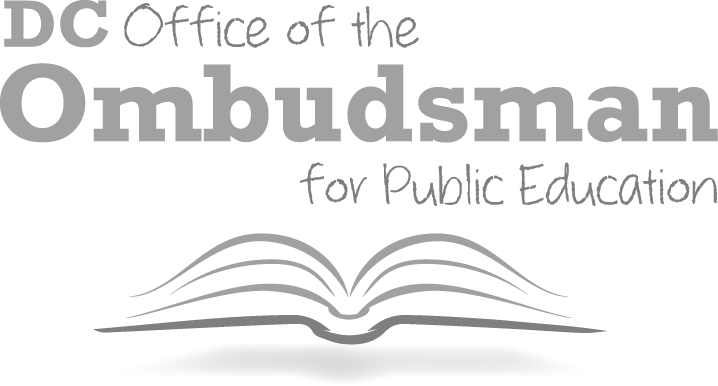 [Speaker Notes: Data Snapshot Slide
WHO WE SERVE

Five Data
Top issue areas
Wards percentage served
Race breakdown
Sector Breakdown
Grade Brand]
Ways We Serve: 
Our Work with Schools & Education Leaders
While we work with students and families, we also partner with LEAs and other education stakeholders 
in the following ways:
8
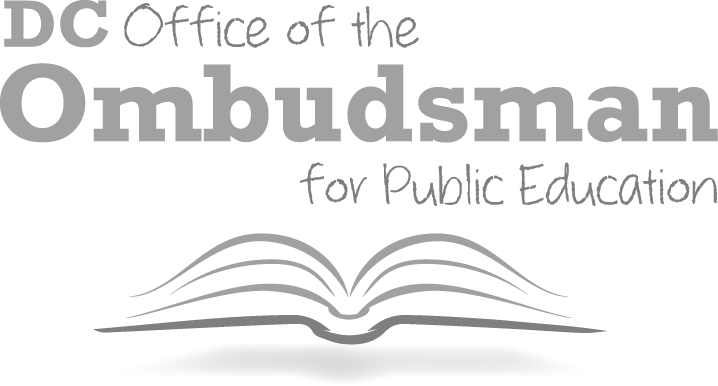 [Speaker Notes: Data Snapshot Slide
WHO WE SERVE

Five Data
Top issue areas
Wards percentage served
Race breakdown
Sector Breakdown
Grade Brand]
Contact Summary – Quarter 2This chart represents all cases between November 1, 2018 and January 31, 2019.
This shows the total number of contacts our office received in Quarter 2 and what type of action was taken in response. 

It also shows how many of those contacts (emails, calls, referrals) became cases that our staff actively worked to resolve.
A contact becomes a case when we determine that our direct intervention is necessary to most appropriately address issue.
Quarter 2 Report: November 1, 2018 – January 31, 2019
9
[Speaker Notes: Conflict Resolution and Mediation
Our staff de-escalates conflict and provides creative problem-solving to families to help repair the relationship and meet the best needs of the child.

Systemic Recommendations 
The trends we observe are incorporated into the recommendations and advocacy we do on a citywide basis. 
Technical Support
By identifying consistent problems that impact the school system, we are better able to serve both schools and education stakeholders in improving their own processes.]
Total Cases for Quarter 2This chart represents all cases collected between November 1, 2018 and January 31, 2019.
Quarter 2 Report: November 1, 2018 – January 31, 2019
10
Total Cases per QuarterThis chart compares the number of cases per quarter for the past 3 years.
Quarter 2 Report: November 1, 2018 – January 31, 2019
11
Cases by Category
This chart represents all cases collected between November 1, 2018 and January 31, 2019.
Category of Issue
Quarter 2 Report: November 1, 2018 – January 31, 2019
12
Category Definitions
This is list provides definitions for the categories shown on the previous slide.
Academic Progress: Issues preventing a student from accessing their education related to grades, credits, transcripts, and curriculum that impact learning or perception of learning.
Access: Issues preventing a student from accessing their education unrelated to the curriculum, or due to procedural difficulties or gaps
Communication: Issues preventing a student from accessing their education due to real or perceived breakdowns in productive communication.
Special Education: Issues preventing a student from accessing their education due to a student’s diagnosed or suspected disability.
School Environment: Issues preventing a student from accessing their education due to the safety, behavior, and environment issues, or actions of students or staff against the student that signal a need for intervention or support from the school. This category also includes bullying and corporal punishment.
Bullying: School Environment issues in which a member of the school community is bullying a student. This includes the legal definition, a family member’s impressions, and sexual assault.
Discipline - Expulsion/Suspension: Issues regarding a student who has been temporarily or permanently placed out of school due to a behavior or disciplinary infraction.
Other: Issues preventing a student from accessing their education due to issues unrelated to any of the other issues.
13
Cases by Category (Special Education)
This chart represents all cases collected between November 1, 2018 and January 31, 2019.
Student Ward of Residence
School Ward
32 
Cases in Quarter 2 with Special Education as the core issue.
Student Grade Band
Student Race
14
Cases by Category (Bullying)
This chart represents all cases collected between November 1, 2018 and January 31, 2019.
Student Ward of Residence
School Ward
25 
Cases in Quarter 2 with Bullying as the core issue.
Student Grade Band
Student Race
15
Cases by Student Race
This chart represents all cases collected between November 1, 2018 and January 31, 2019.
According to Education Forward DC, the student population in DC is
 
71% African American
17% Hispanic
9% Caucasian
2% Asian
2% Multiracial
Quarter 2 Report: November 1, 2018 – January 31, 2019
16
Cases by School Type
This chart represents all cases collected between 
 November 1, 2018 and January 31, 2019.
41
35
33
Quarter 2 Report: November 1, 2018 – January 31, 2019
17
Cases by School Type
This chart represents all cases collected between 
 November 1, 2018 and January 31, 2019.
Student Ward of Residence for 
DCPS Out-of-Boundary Schools
Student Ward of Residence for 
Public Charter Schools
Student Ward of Residence for 
DCPS In-Boundary Schools
Quarter 2 Report: November 1, 2018 – January 31, 2019
18
Cases by Grade Band of Student
This chart represents all cases collected between  November 1, 2018 and January 31, 2019.
Quarter 2 Report: November 1, 2018 – January 31, 2019
19
Cases by Ward
This chart represents all cases collected between 
 November 1, 2018 and January 31, 2019.
School Ward
Student Ward of Residence
Quarter 2 Report: November 1, 2018 – January 31, 2019
20
Ward Profile: Ward 8
This chart represents all cases collected between November 1, 2018 and January 31, 2019.
35 
Cases in Quarter 2 Involving Students Who Live In Ward 8.
27 
Cases in Quarter 2 Involving Schools In Ward 8.
21
Quarter 2 Report: November 1, 2018 – January 31, 2019
Ward Profile: Ward 7
This chart represents all cases collected between November 1, 2018 and January 31, 2019.
34 
Cases in Quarter 2 Involving Students Who Live In Ward 7.
28 
Cases in Quarter 2 Involving Schools In Ward 7.
22
Quarter 2 Report: November 1, 2018 – January 31, 2019
Ward Profile: Ward 6
This chart represents all cases collected between November 1, 2018 and January 31, 2019.
11 
Cases in Quarter 2 Involving Students Who Live In Ward 6
24 
Cases in Quarter 2 Involving Schools In Ward 6.
23
Quarter 2 Report: November 1, 2018 – January 31, 2019
Ward Profile: Ward 5
This chart represents all cases collected between November 1, 2018 and January 31, 2019.
14 
Cases in Quarter 2 Involving Students Who Live In Ward 5.
15 
Cases in Quarter 2 Involving Schools In Ward 5.
24
Quarter 2 Report: November 1, 2018 – January 31, 2019
We Look Forward to Partnering With You!
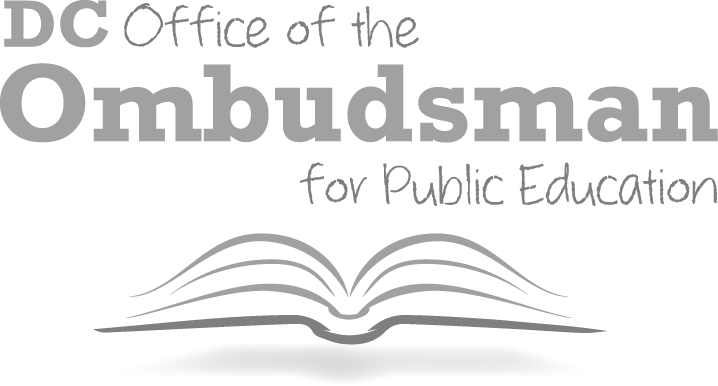 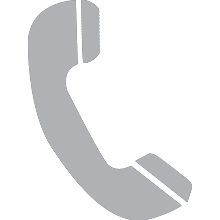 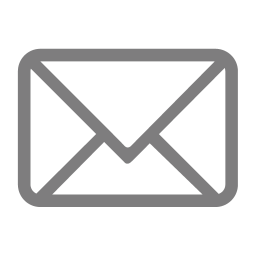 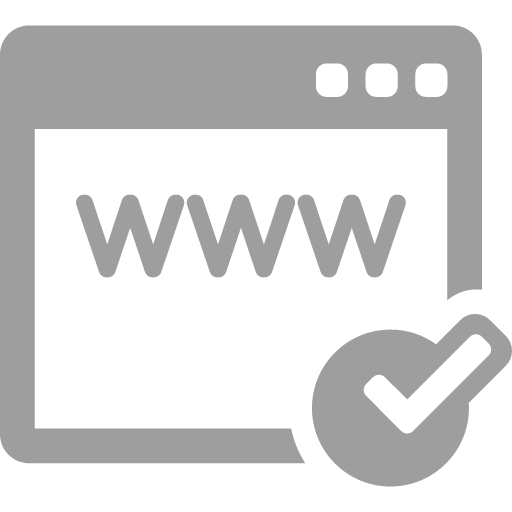 202.741.0886
educationombudsman.dc.gov
ombudsman@dc.gov
25